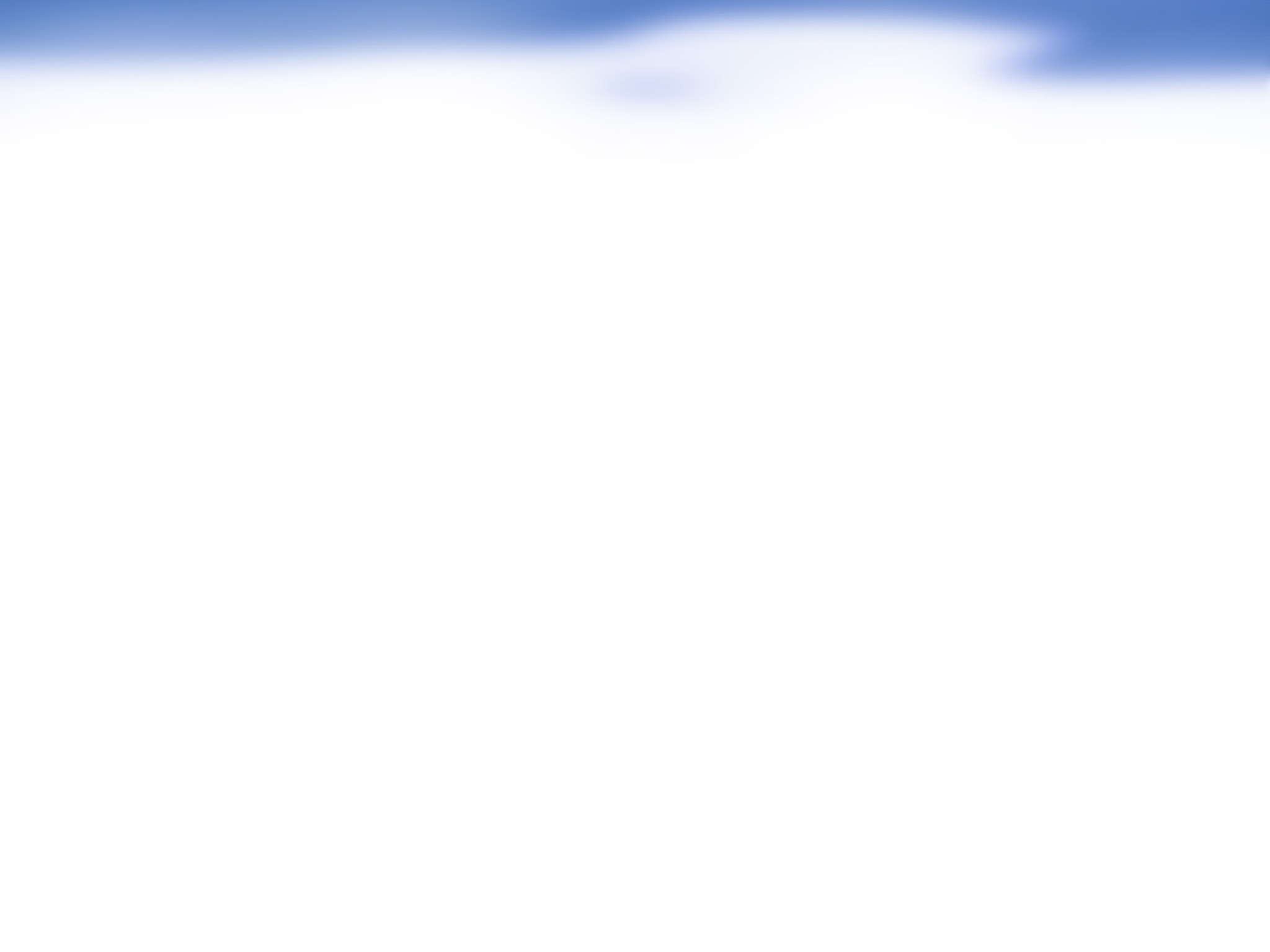 3-16: Vodoodgovorno prilagajanje kmetijstva podnebnim spremembam /Cvejić R., Tratnik M., Pintar M.
POVZETKI / UGOTOVITVE:
T ↗

Padavine ↕

Dobre prakse SO!

Številni ukrepi se NE izvajajo!
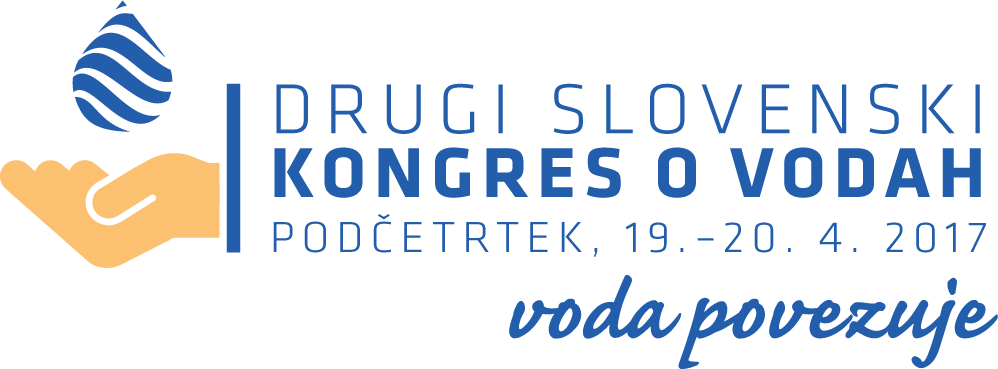 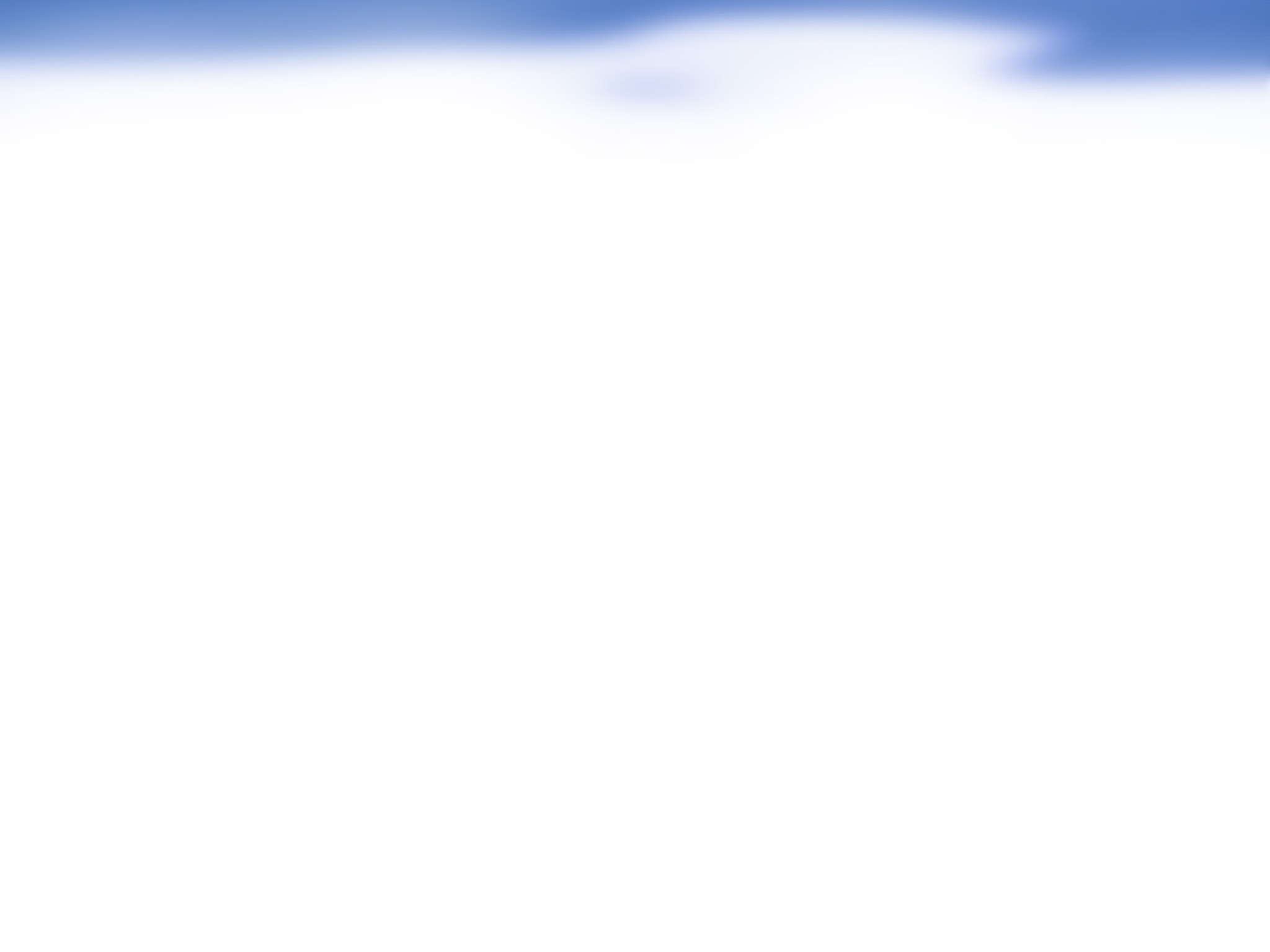 3-16: Vodoodgovorno prilagajanje kmetijstva podnebnim spremembam /Cvejić R., Tratnik M., Pintar M.
VPRAŠANJA / PREDLOGI ZA RAZPRAVO:
Nadgradnja sistema odločanja o rabi vode
Kakšen obseg ukrepov = cilj?
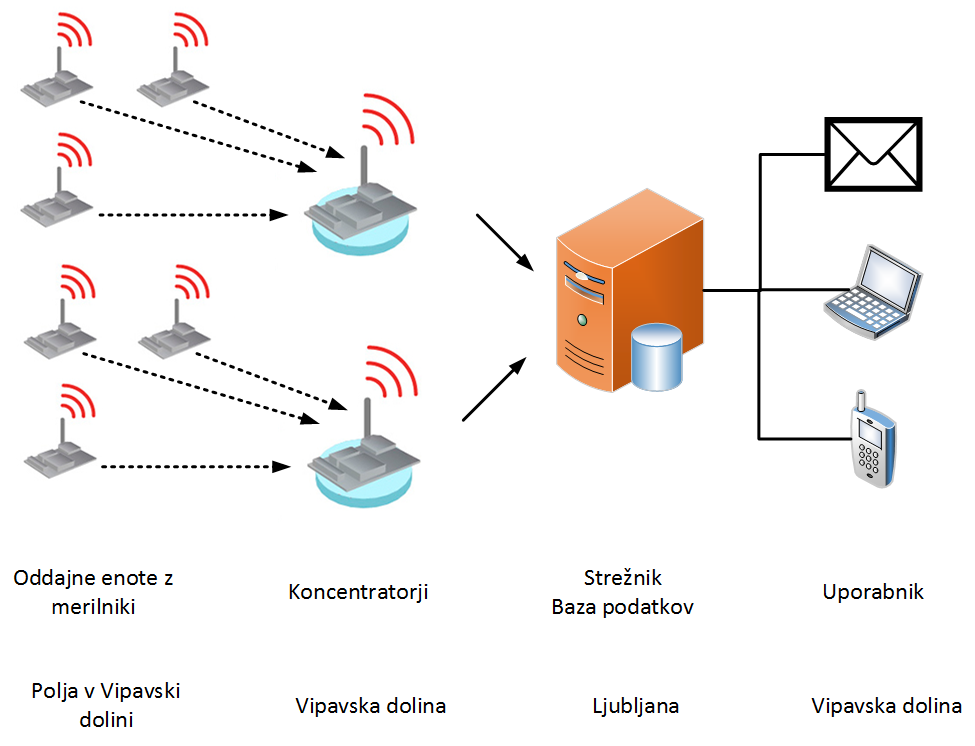 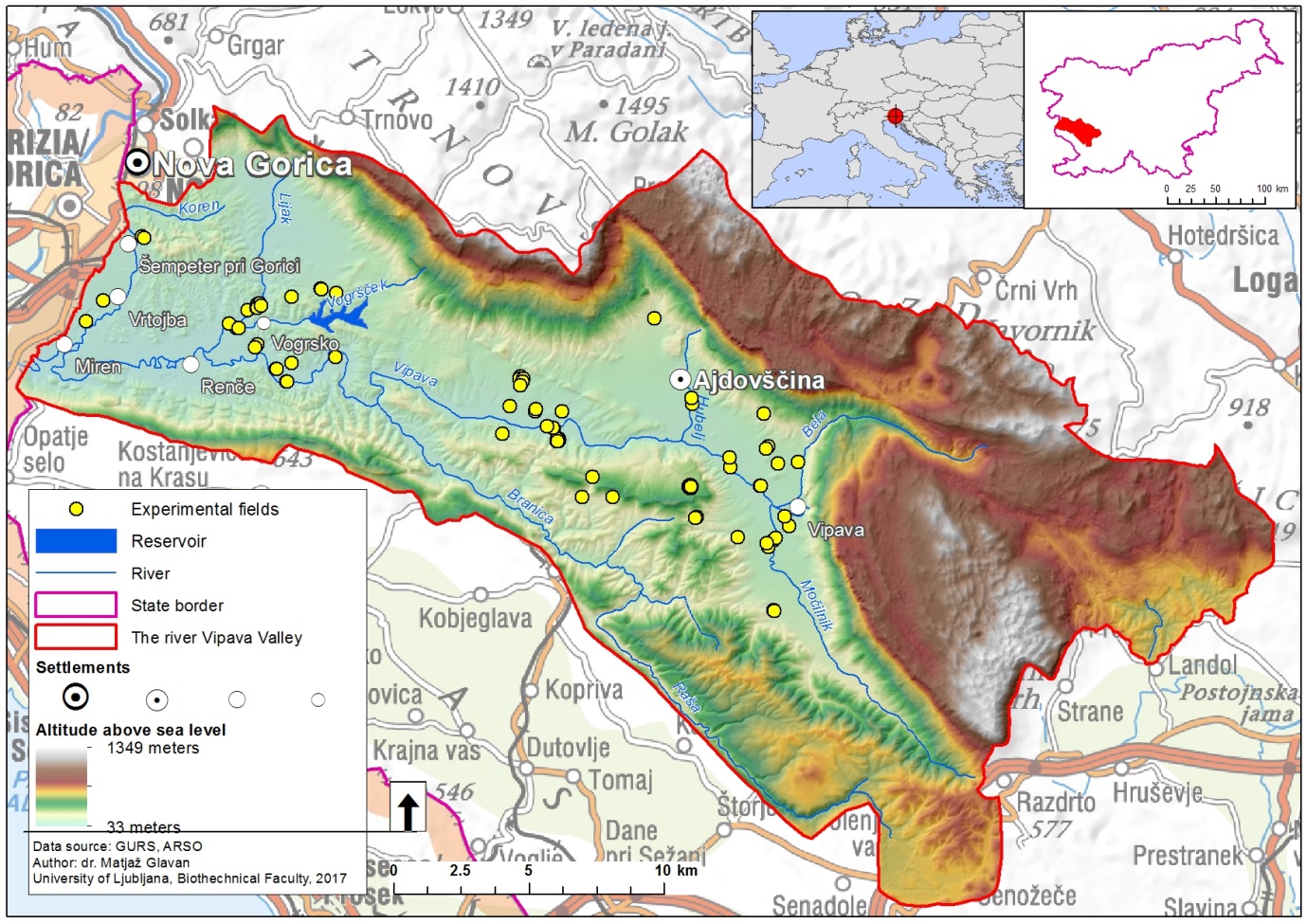 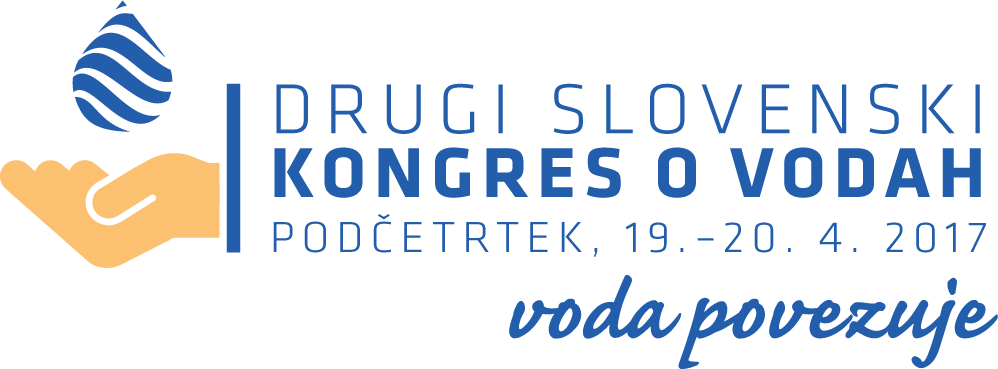